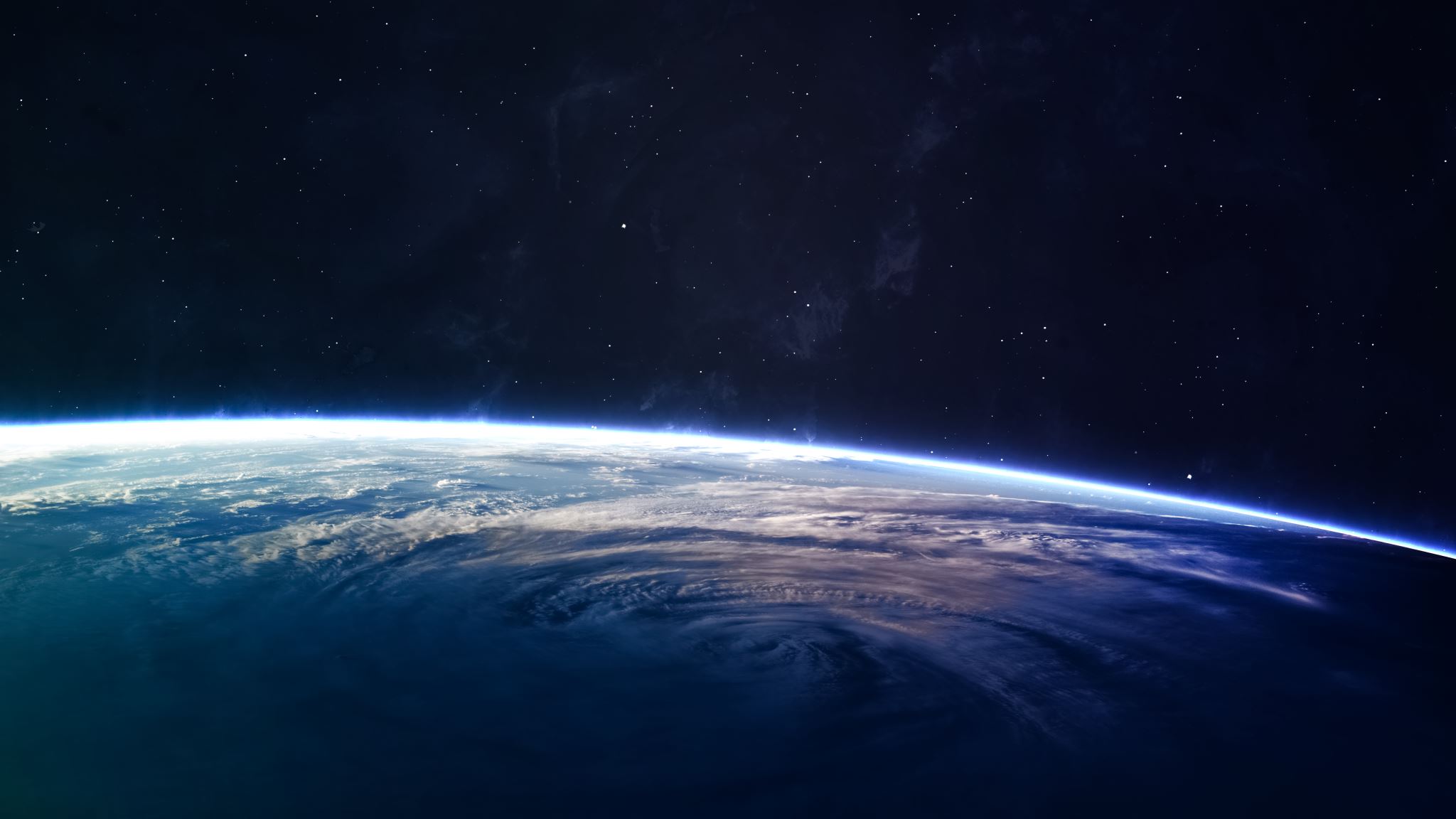 Davidians of this
 Hour
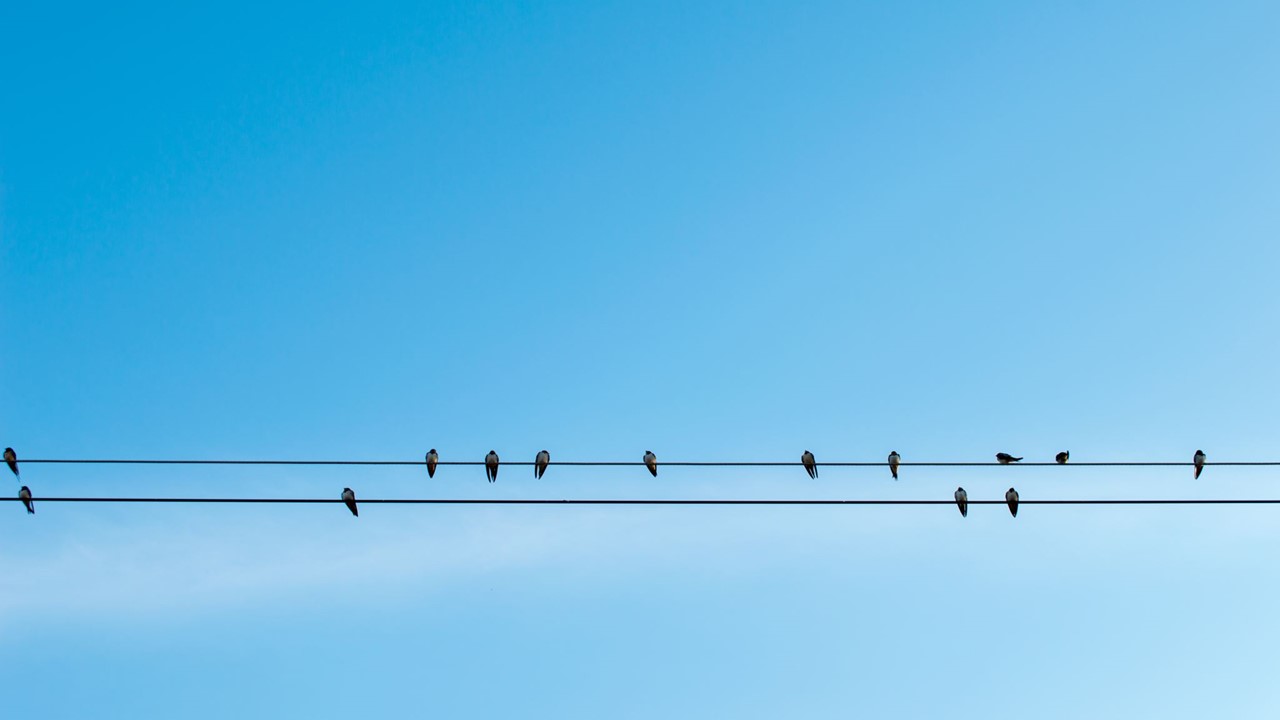 1We Davidians of this Hour,
Purporting to be the vanguard.
Must strengthen our given will pow’r,
Our sinful ways, we must discard.
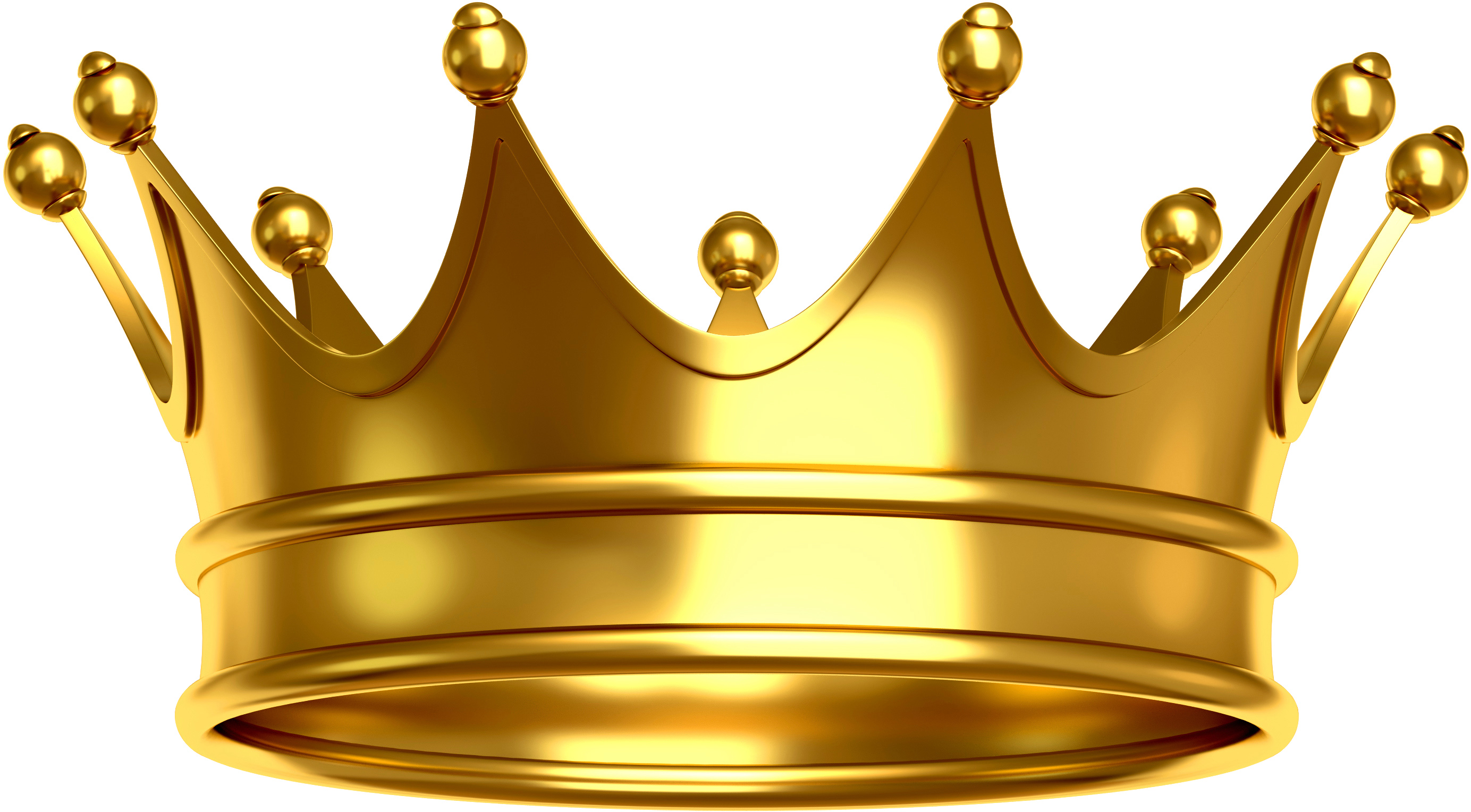 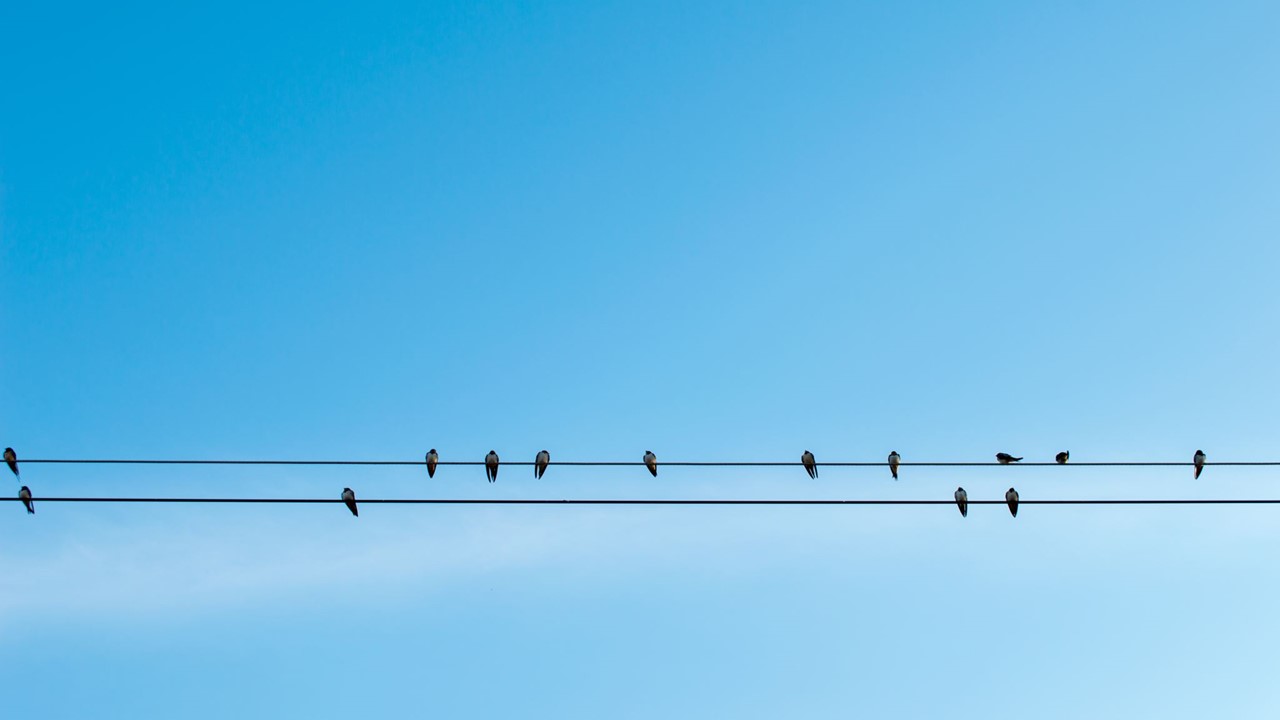 2To the Lord let us raise our praise,
For His Truth that we all enjoy,
Which will lead us safely always,
To the Kingdom, the land of joy.
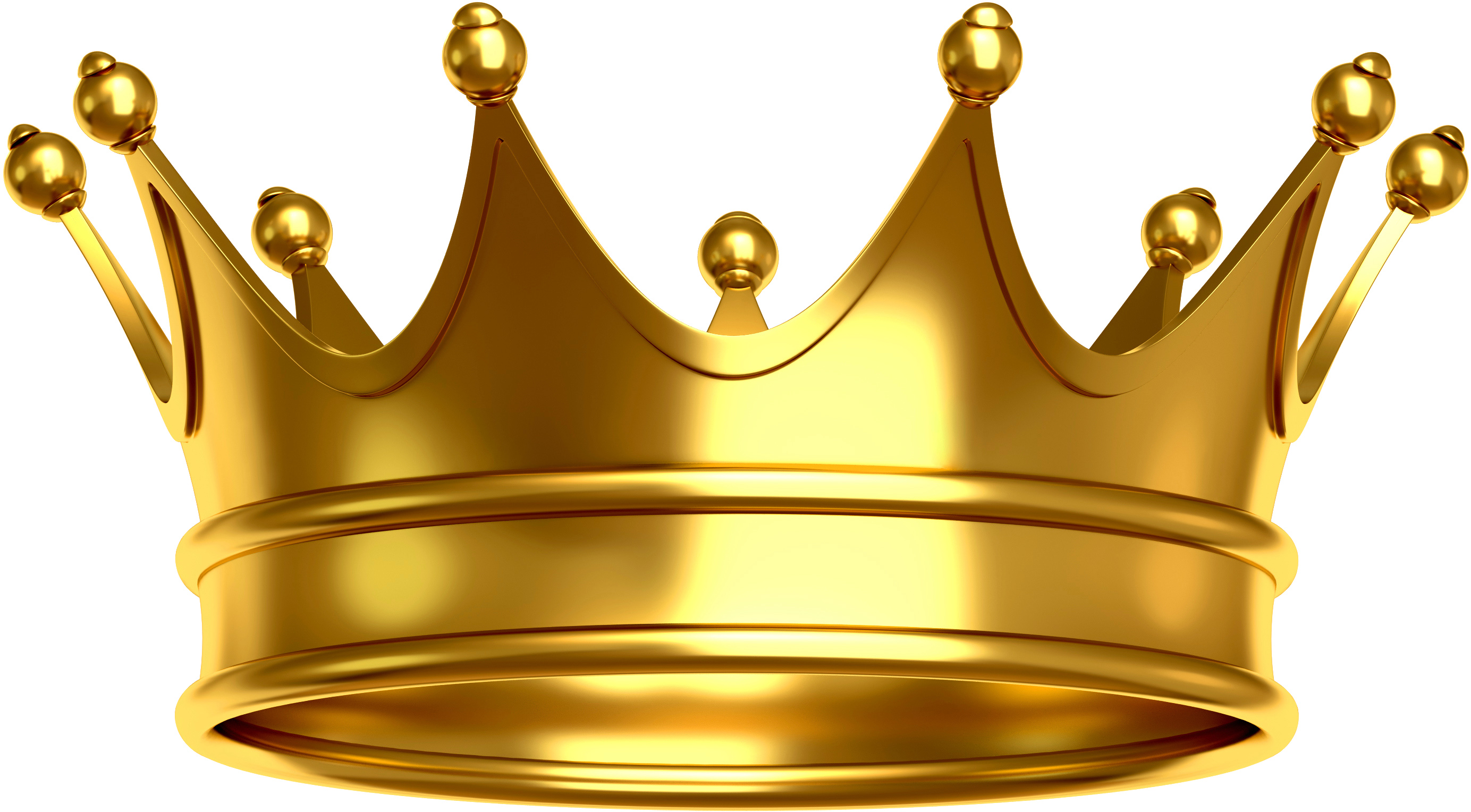 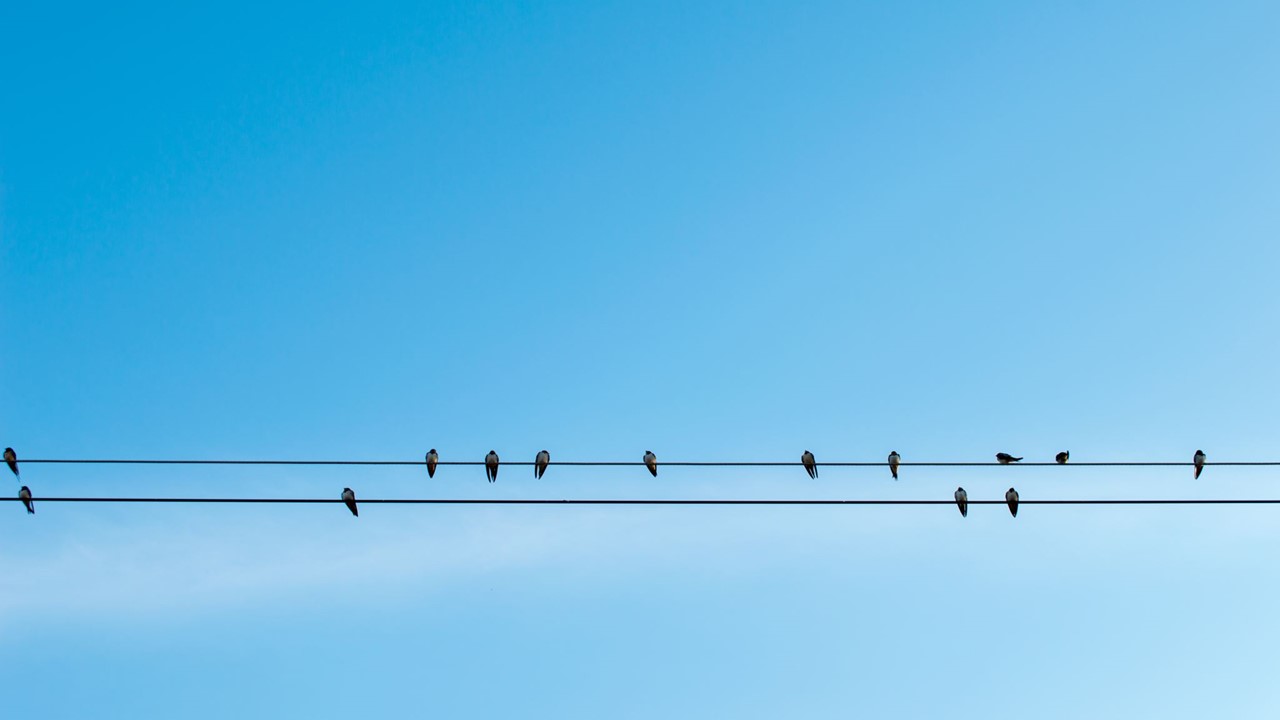 3Let your light shine in every place,
Stand and put not your armor down.
Let us run with patience this race,
By God’s Grace we will win the crown.
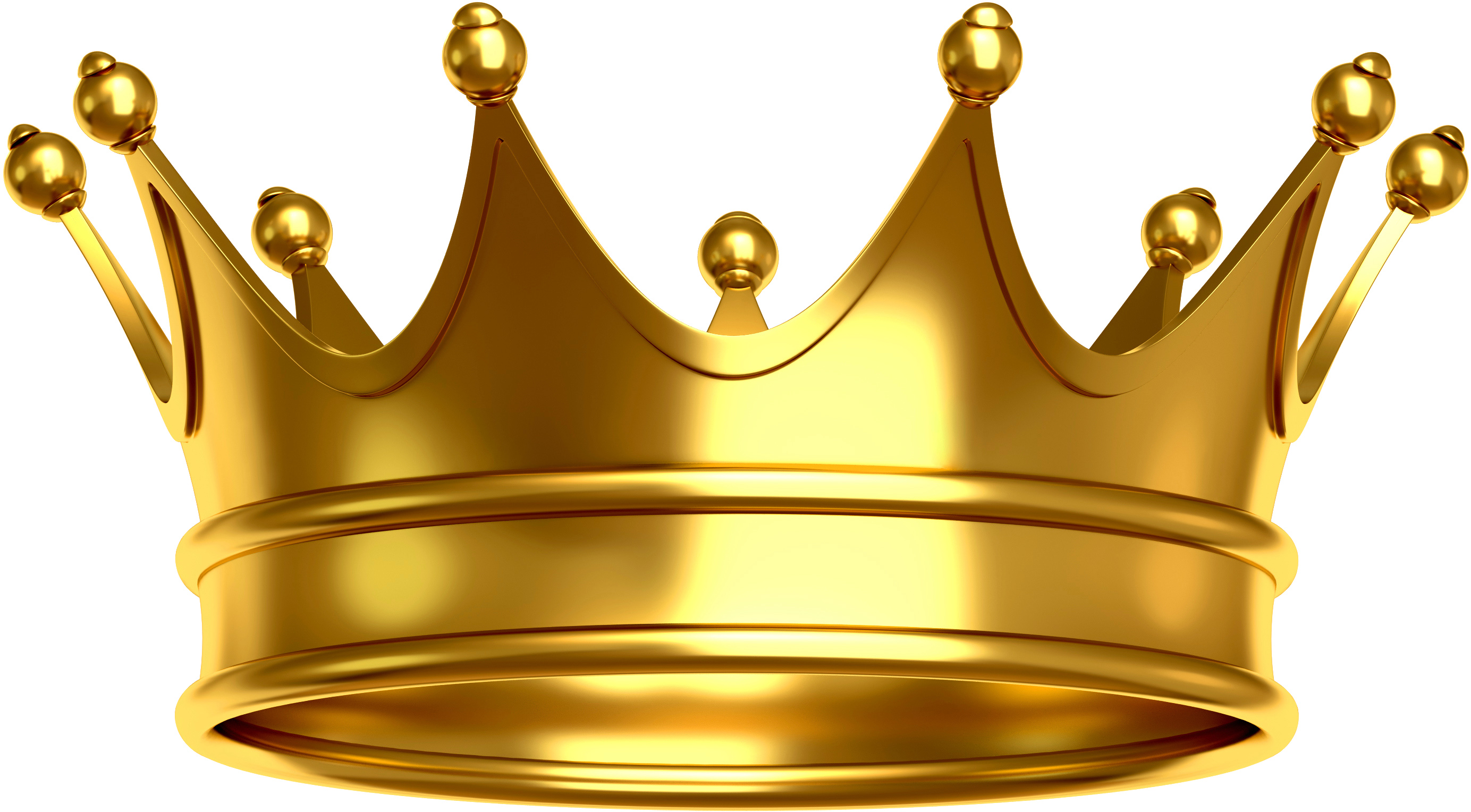